Summary of validating de novo SNPs in 03 family
Alexej Abyzov, Mariangela Amenduni, and Livia Tomasini
2 true de novo
4 no SNV
1 unclear 
1 bad PCR
3 no primers
First round
New
101
75
103
Old
2 true de novo
4 no SNV
2 inherited SNV
2 unclear 
2 bad PCR
12 no primers
Support for “no SNVs”
i03-03 #2
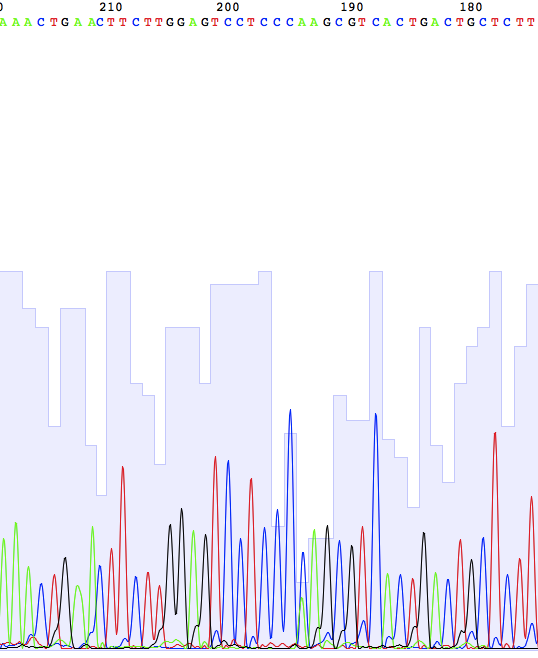 i03-03 #3
GCAT
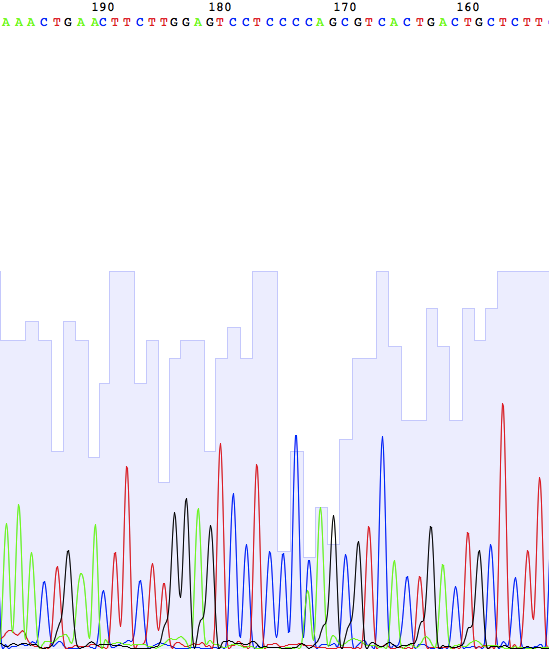 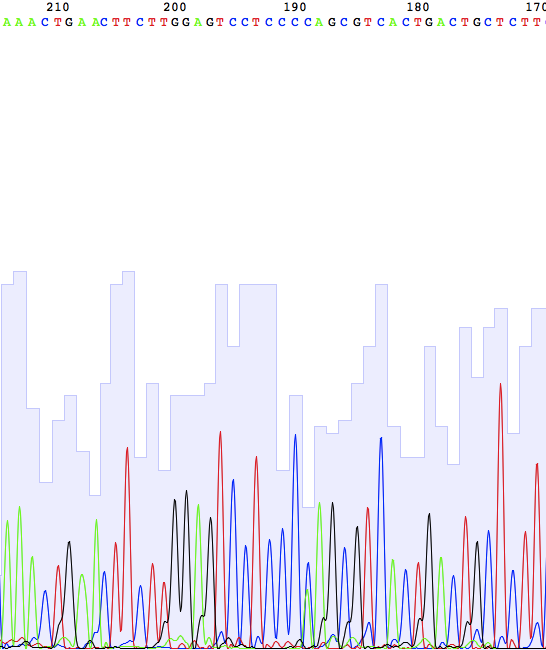 i03-03 #4
Somatic
chr3:179775854        C>A               NOT present
GCAT
gccaaactgaacttcttggagtcctcCCCAGCGTCACTGACTGCTCTTCATACTTCCCCTGTTCTTCAGCTGGCTGCCTACTAGTTCTCACTTCTTATTATAAATTGCTAAATTAAACCTCACTTTATTCATAAATTTATGAAAAGAGTATAGAGTCAGGACACATTTGCATAATGTGTGCCTTTGCCTAGAATTAATGGAAGTGAATAACAAAATATCAAAAACATAAACAGAGGCCAAACTTCAGCTTTAGGAATACCCTAGGTGCATGG
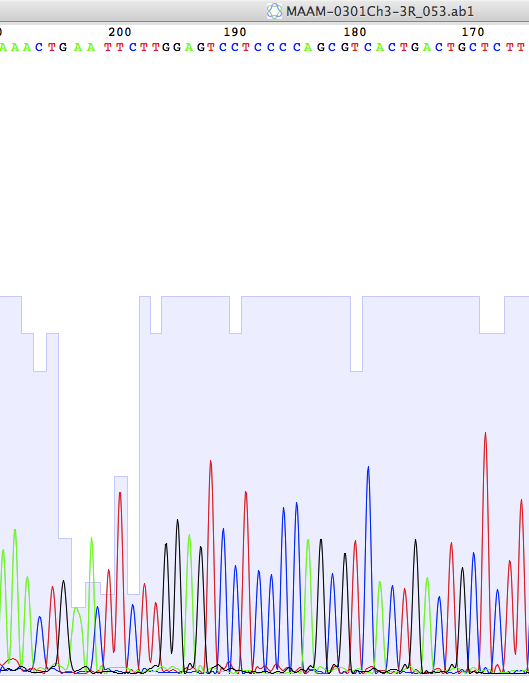 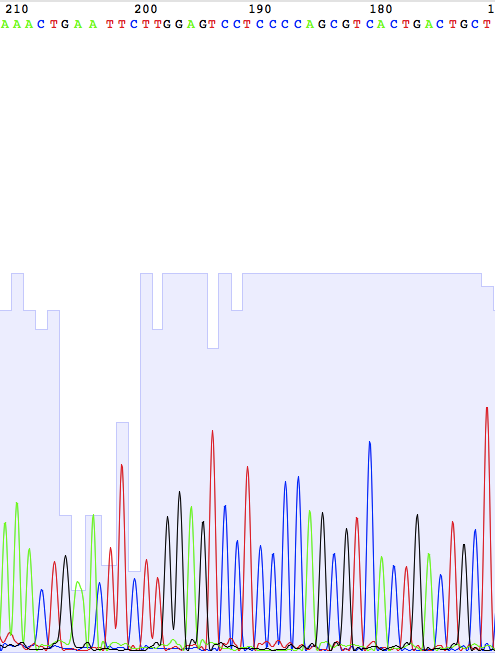 03-01
03-02
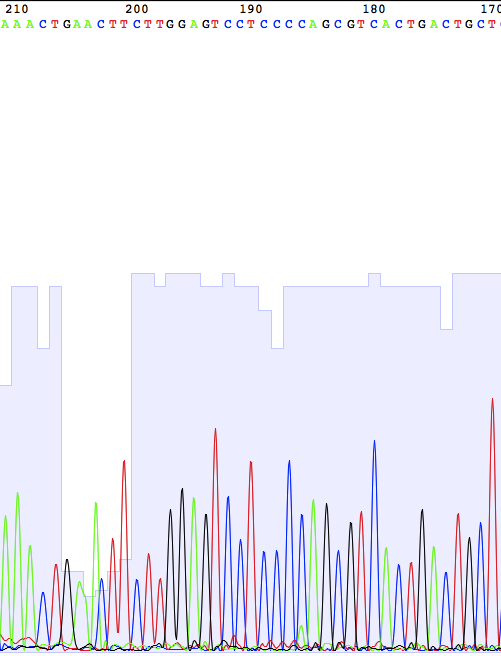 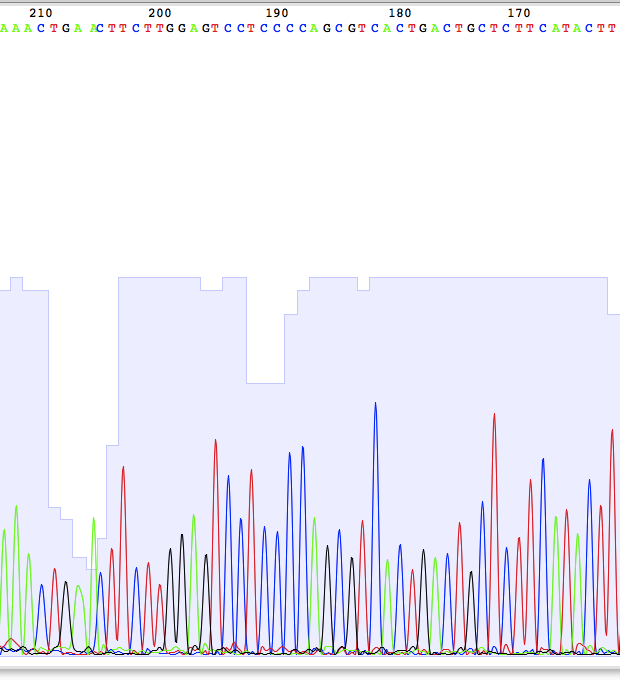 03-03
03-04
GCAT
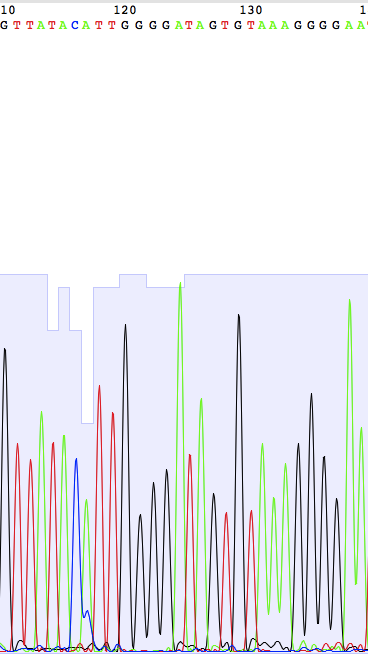 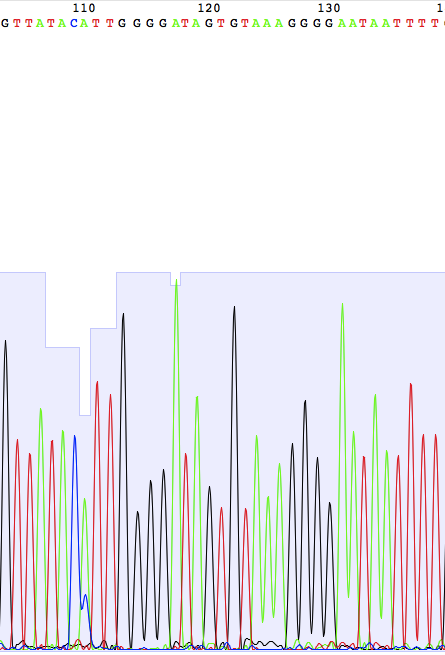 i03-03 #3
i03-03 #2
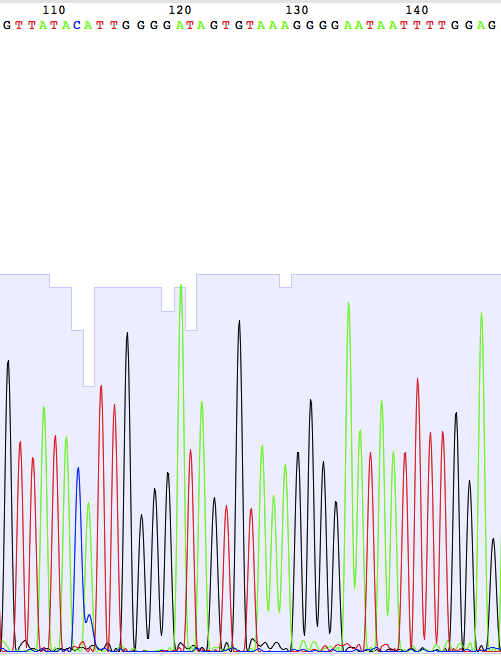 i03-03 #4
False SNV
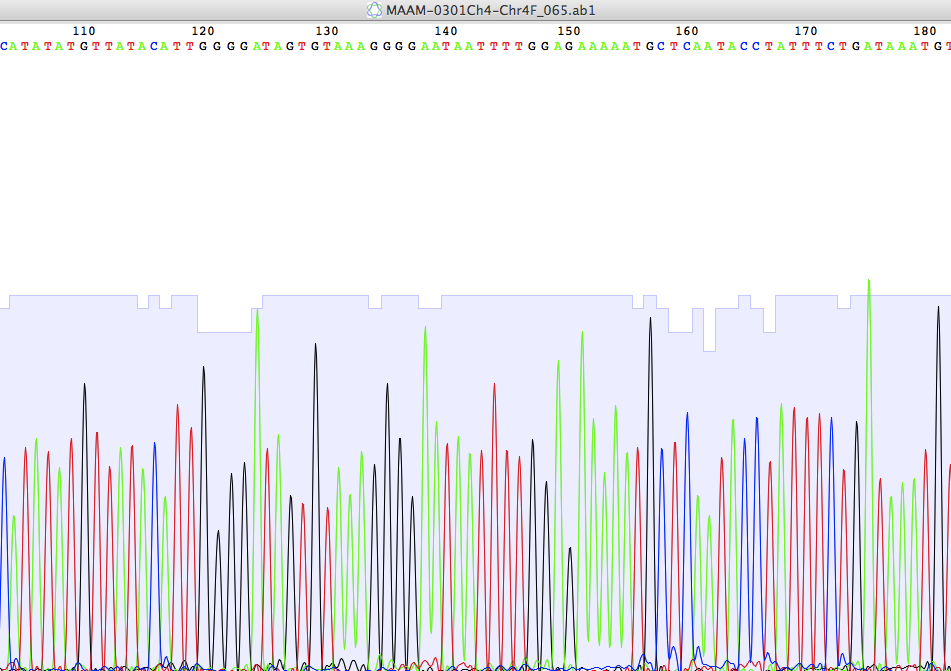 chr4:104485788        G>T   NOT present
03-01
03-02
GCAT
CAGAAAAGGAAGTTCAAAGCAGTTACTTTTAAATGTTAAAGTCTTGAGTCCAATGTTGAATTTTATTTTTGGTGAAAAGTTGGATTTGACATACTCTTATAACCTAAAATCATCAAGCACTTTCTATTGTCATATATGTTATACATTGGGGATAGTGTAAAGGGGAATAATTTTGGAGAAAAATGCTCAATACCTATTTCTGATAAATGTTTTGTTTAAGTGTTATACACAAGTCCATGGAGAAAATCATGTTTCATAATAAAATTATCTTCTTCTTGTTAACAAAA
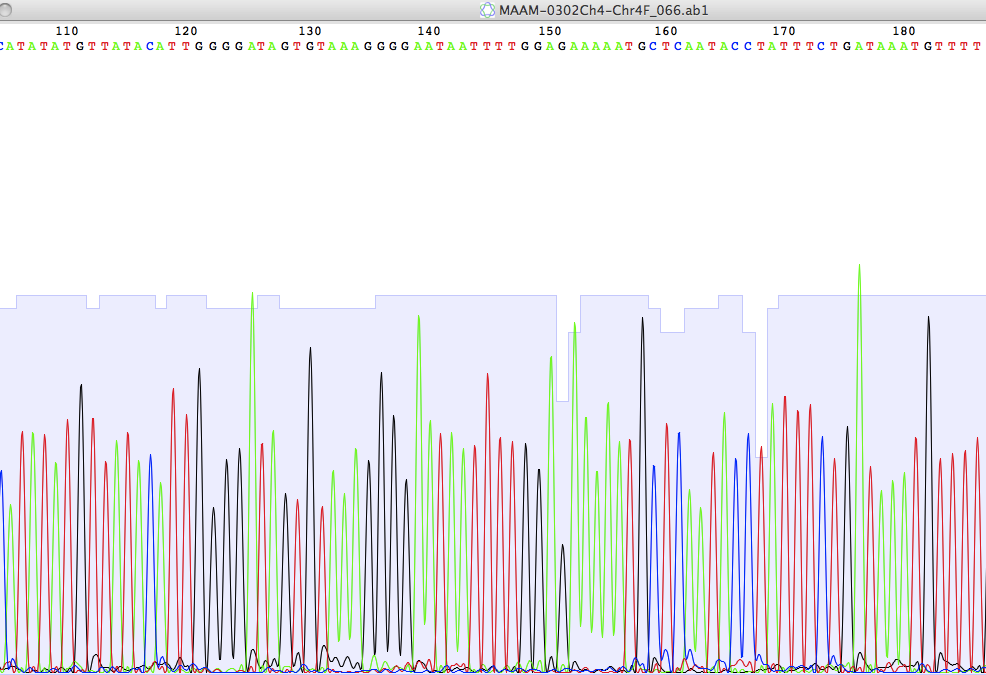 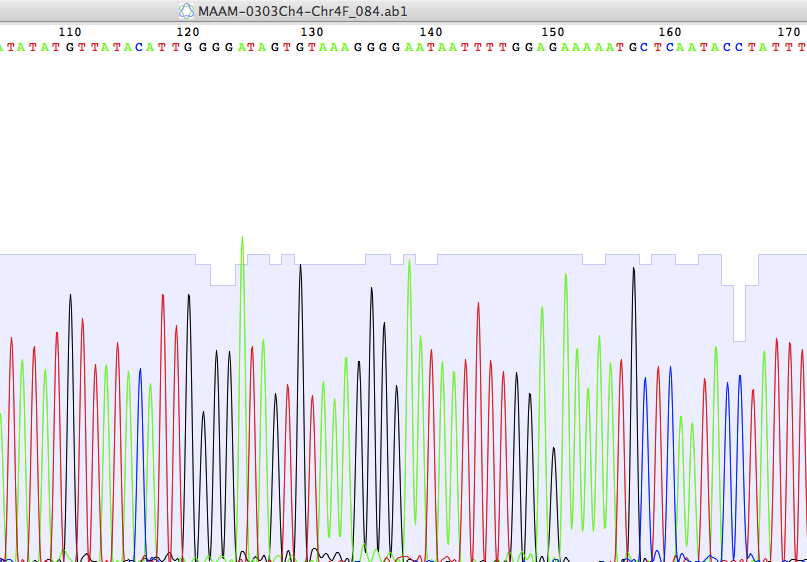 03-03
03-04
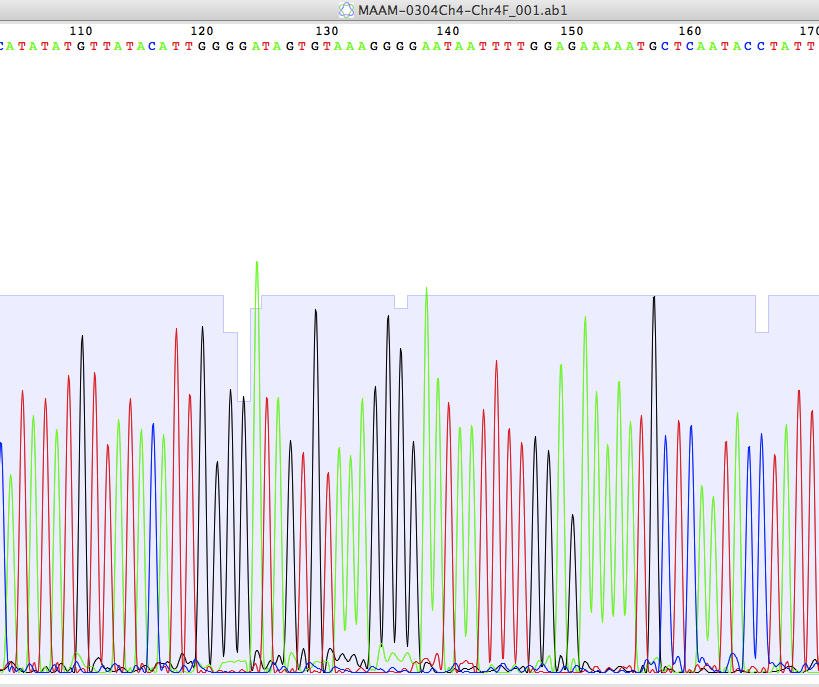 GCAT
i03-03 #3
i03-03 #2
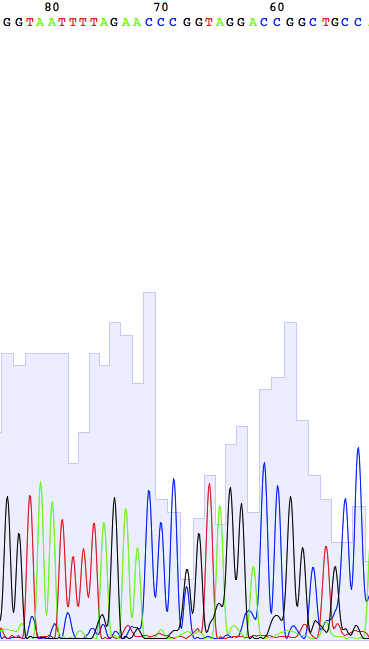 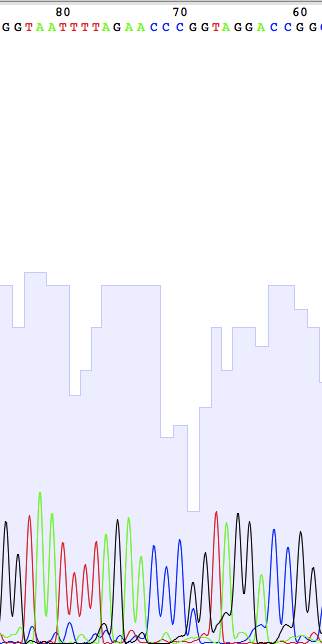 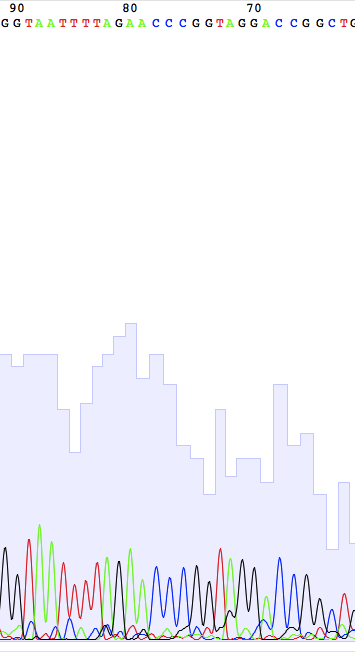 i03-03 #4
Somatic
GCAT
chr7:156433793           G>C         not present
TGAGGGGTACGAATTTACGGCTGCCTAAAGCCTTAGAACAGTGATCCCACGTCGGTAATTTTAGAACCCGGTAGGACCGGCTGCCATCAGGGGCCCCAGGTGCAGGGTGGTGTCAGCTTTGAGAGGAATTGGAGCCTCGTCACCGCGCGCTTCCTGCATGAGTGGAAC
03-02
03-01
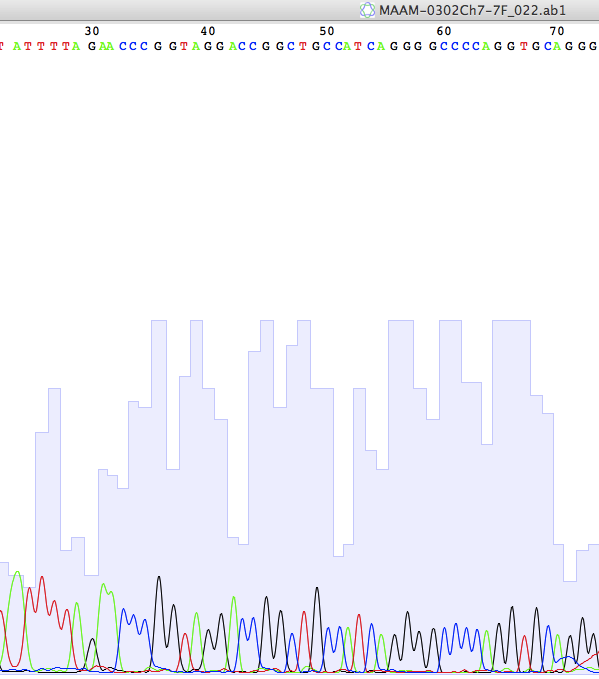 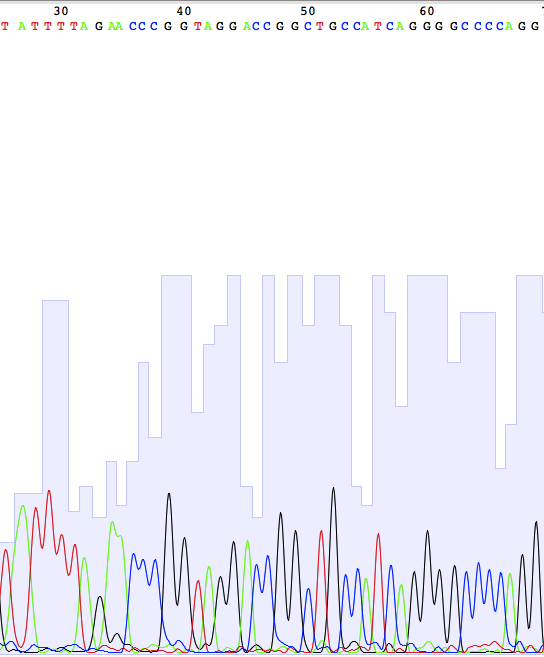 03-03
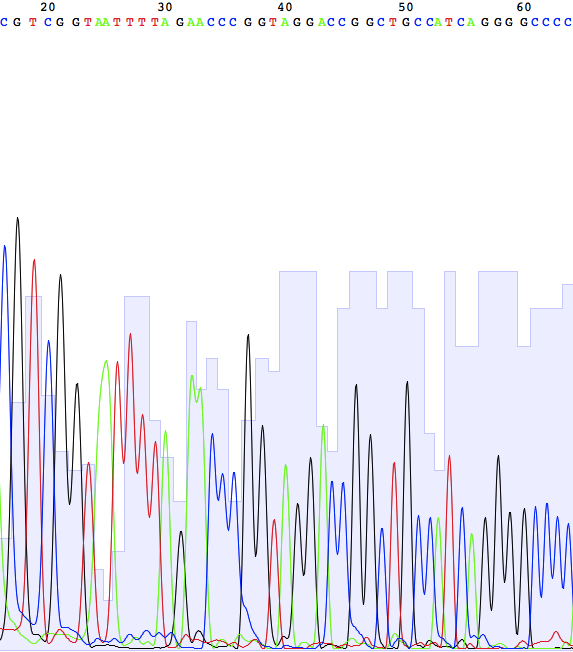 03-04
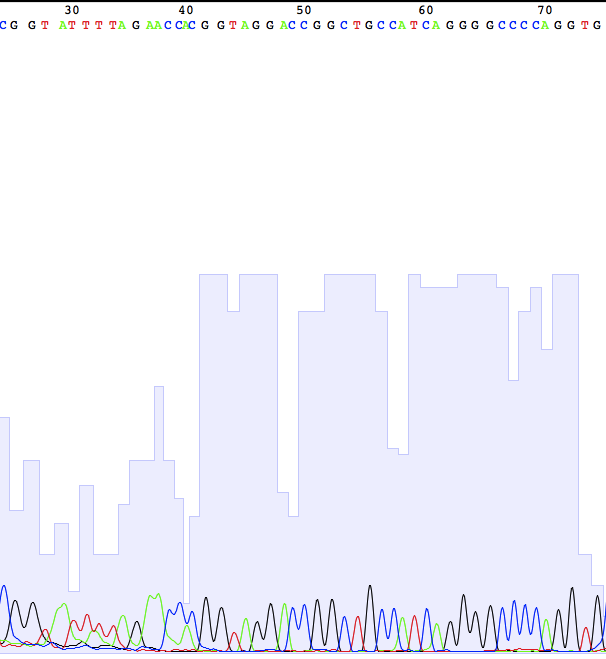 GCAT
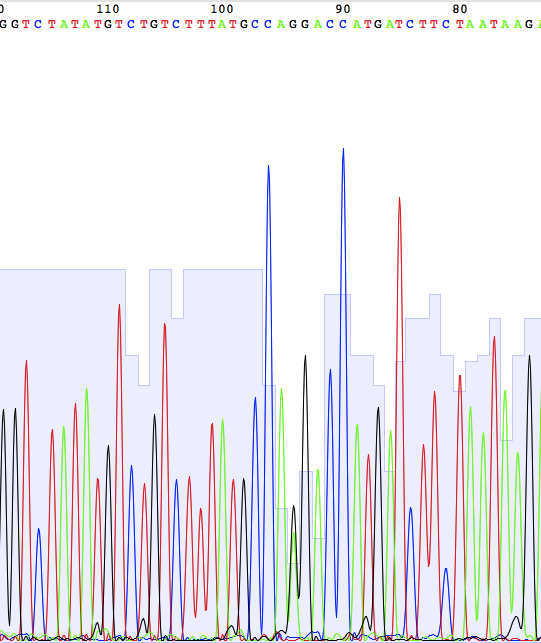 i03-03 #3
i03-03 #2
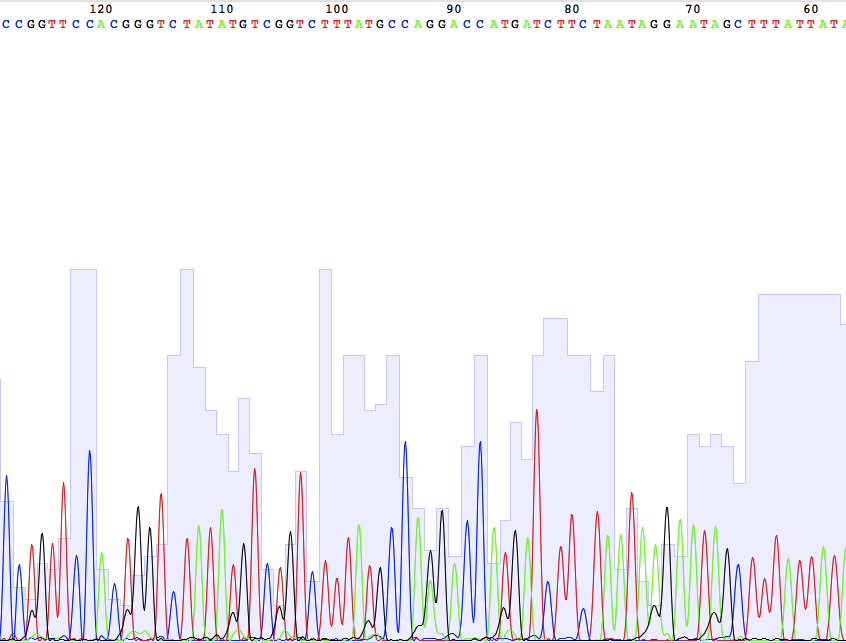 i03-03 #4
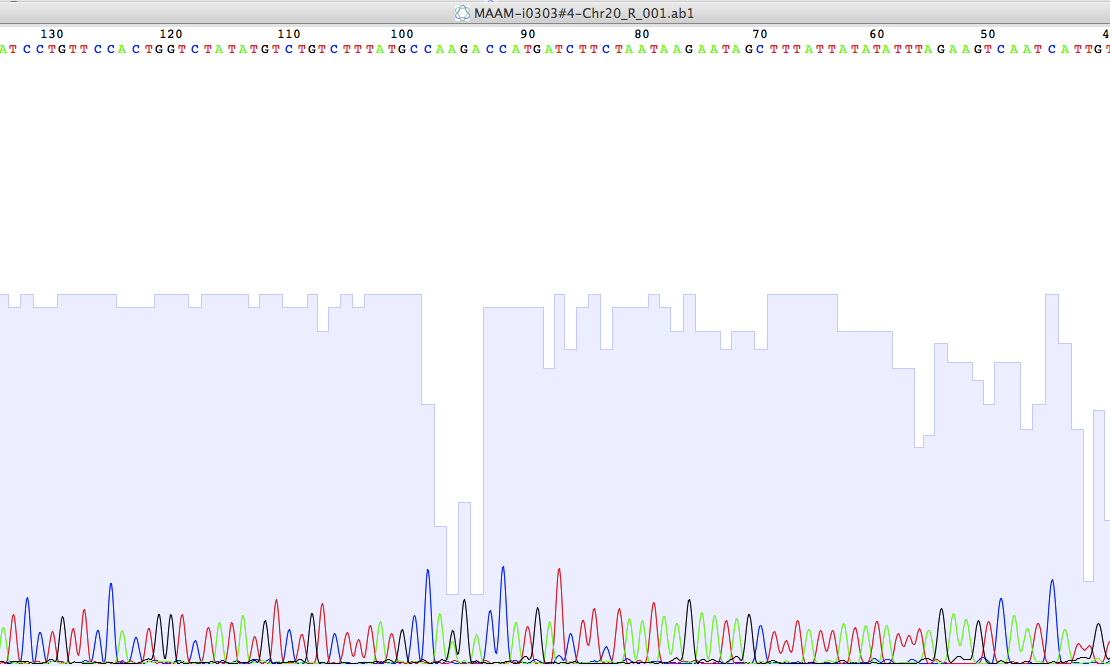 Somatic
GCAT
chr20:54391403             G>A        not present
tgcctctttatcctgttccactggtctgtatgtctgtctttatgccaggaccatggtcttctaataagaatagctttattatatatttagaagtcaatcattgtgatgtctatagctttattcttctttatcaacattgctttgtctattcttggtctttgggagttcca
03-02
03-01
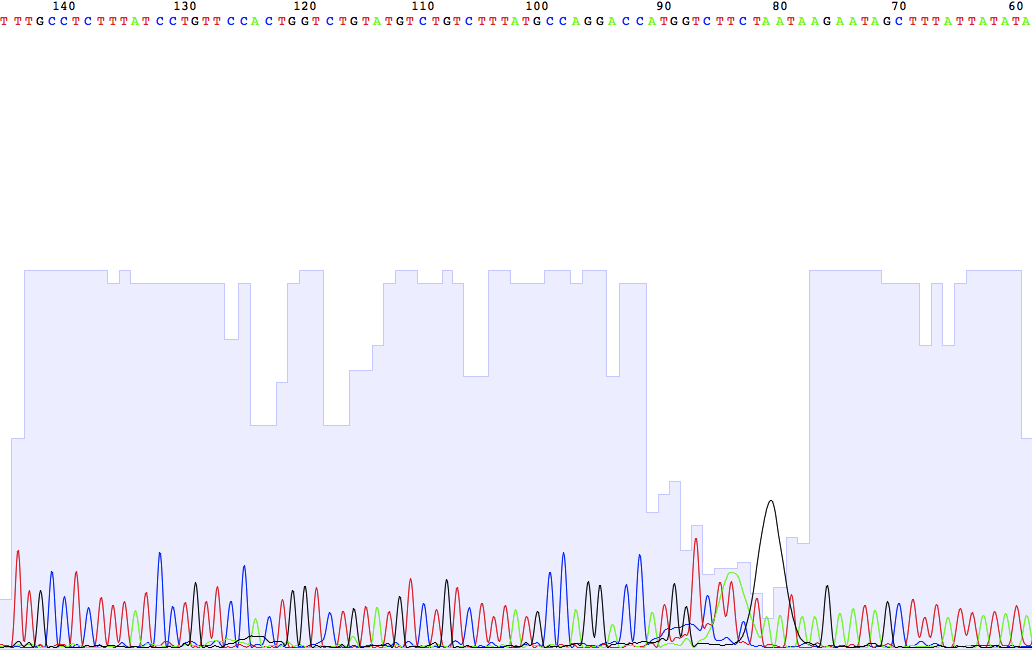 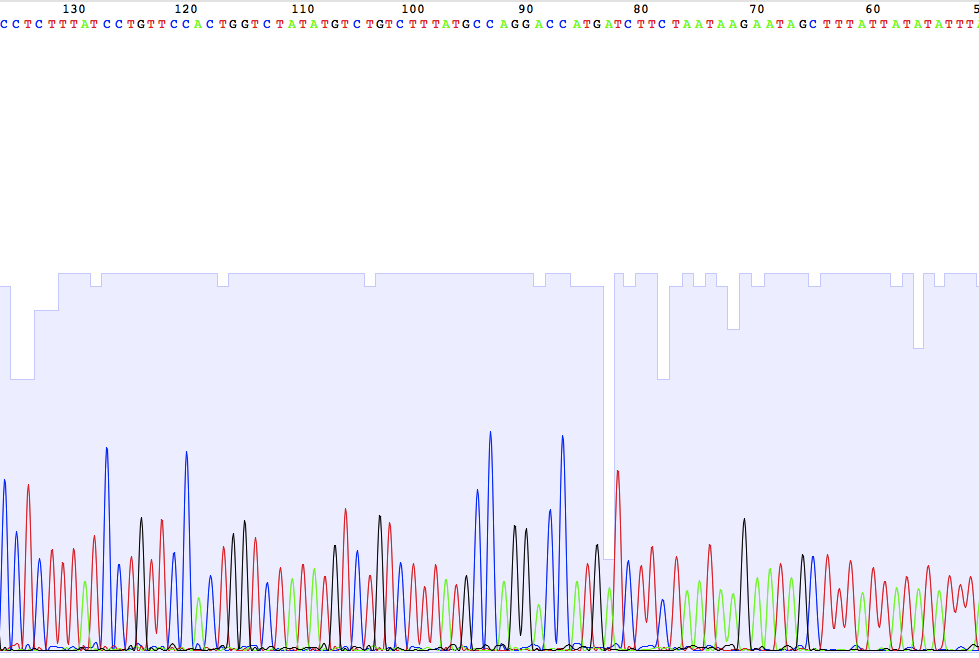 03-04
03-03
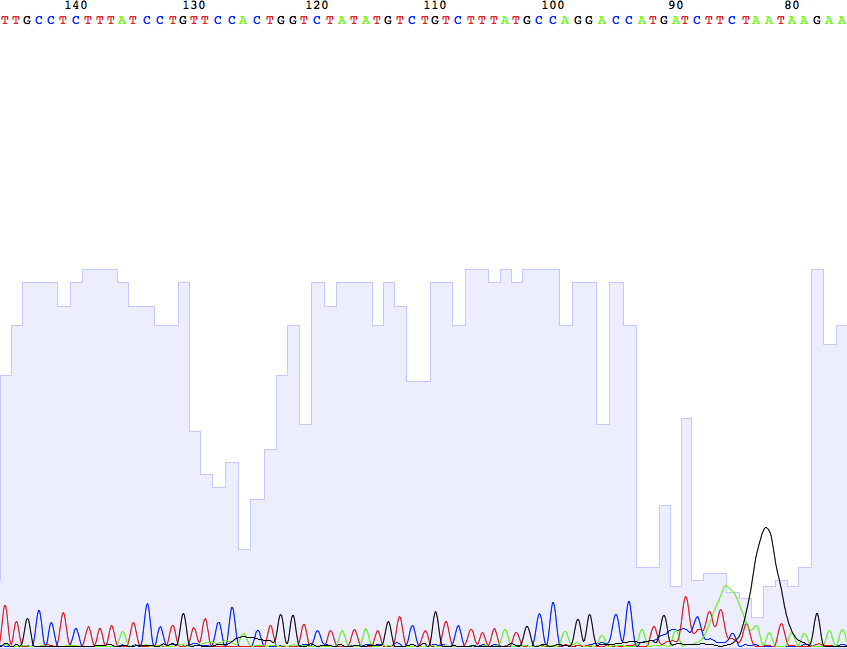 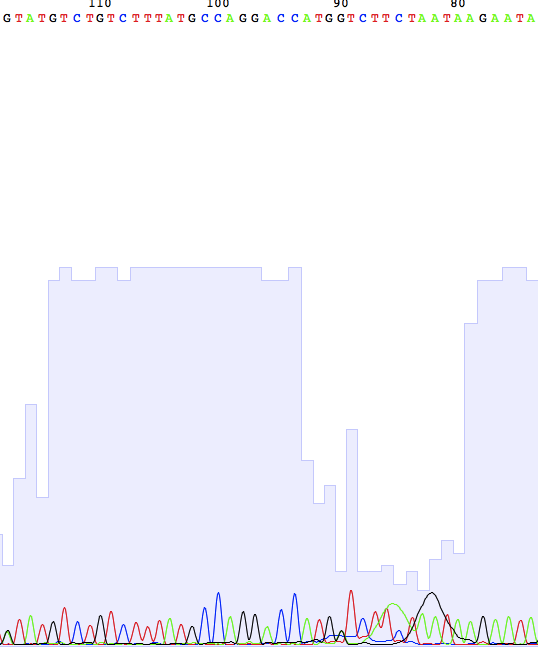 Validation of additional 7 SNVs
Chr 8 position 29765220         C>T               confirmed NOT de novo
GCAT
F03-02
F03-01
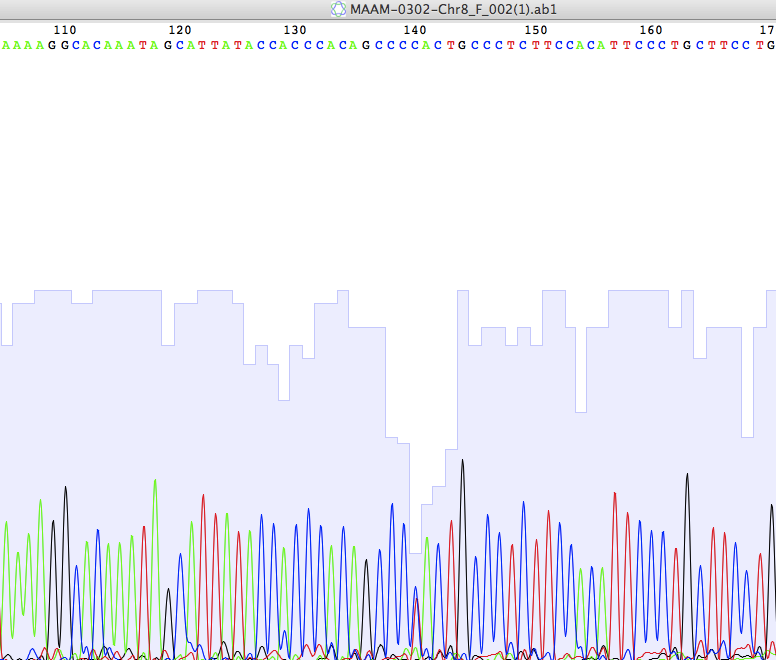 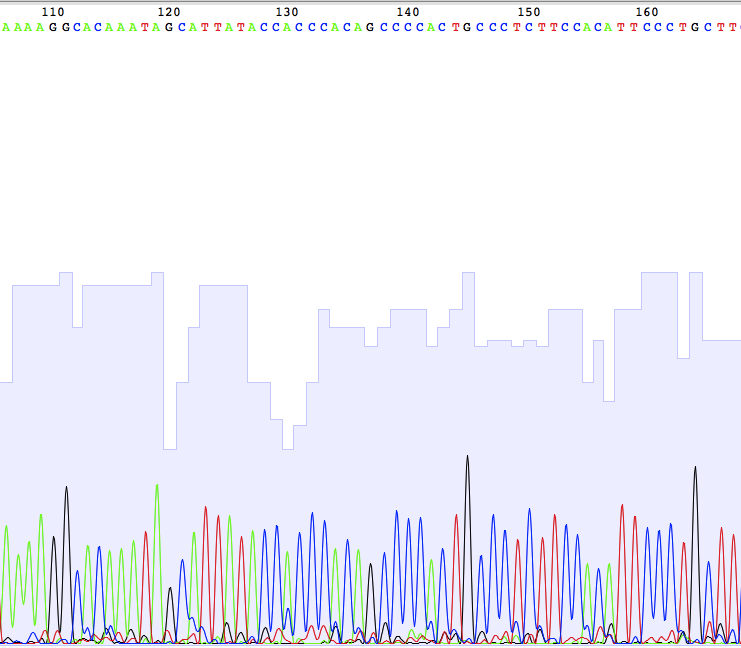 F03-03
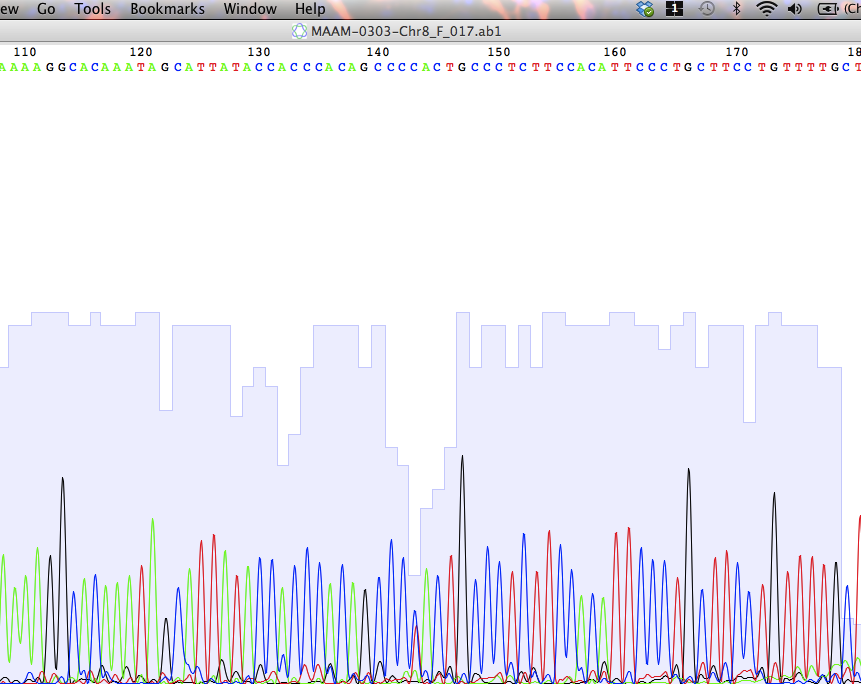 F03-04
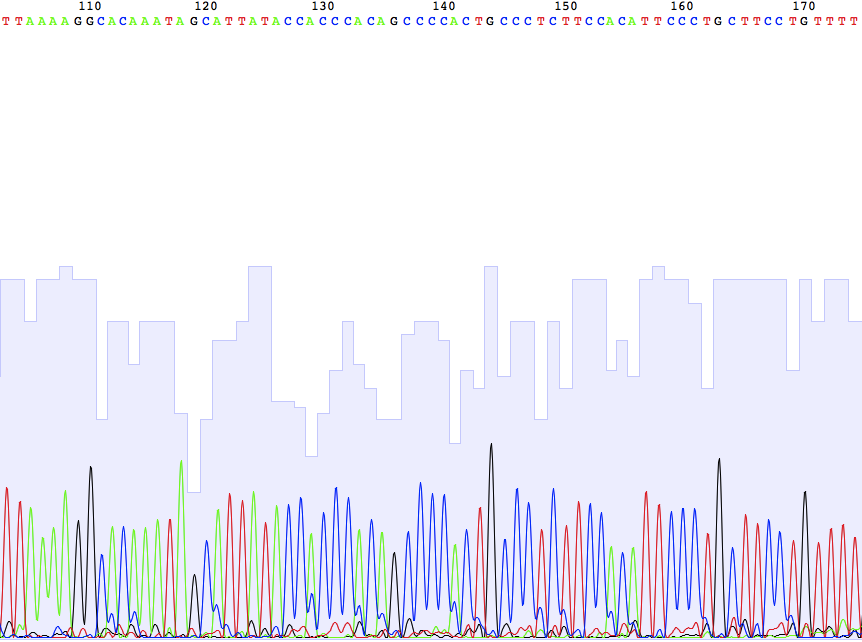 Chr 17 position 39588029          T>A               confirmed de novo
GCAT
F03-01
F03-02
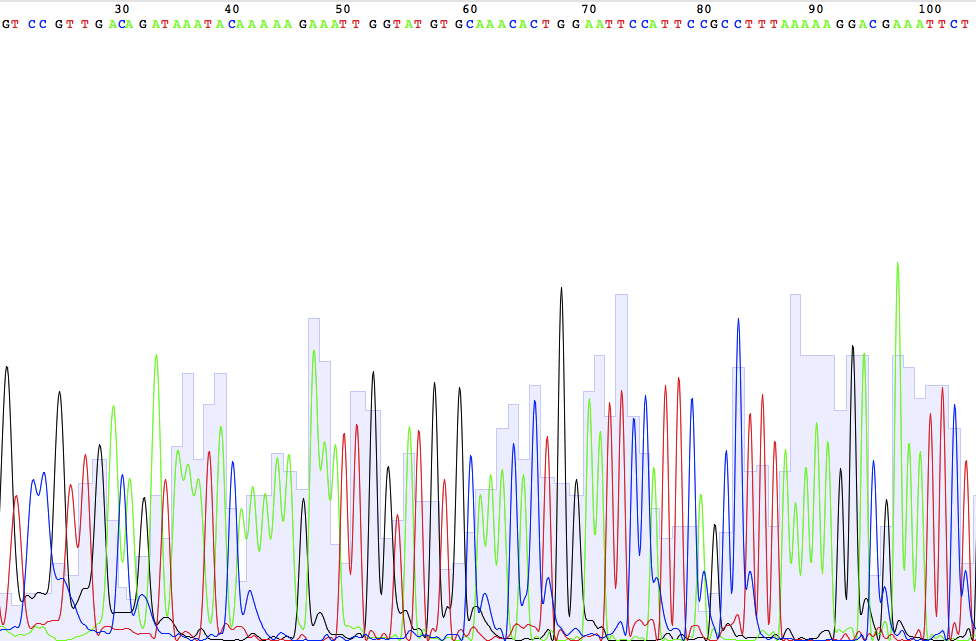 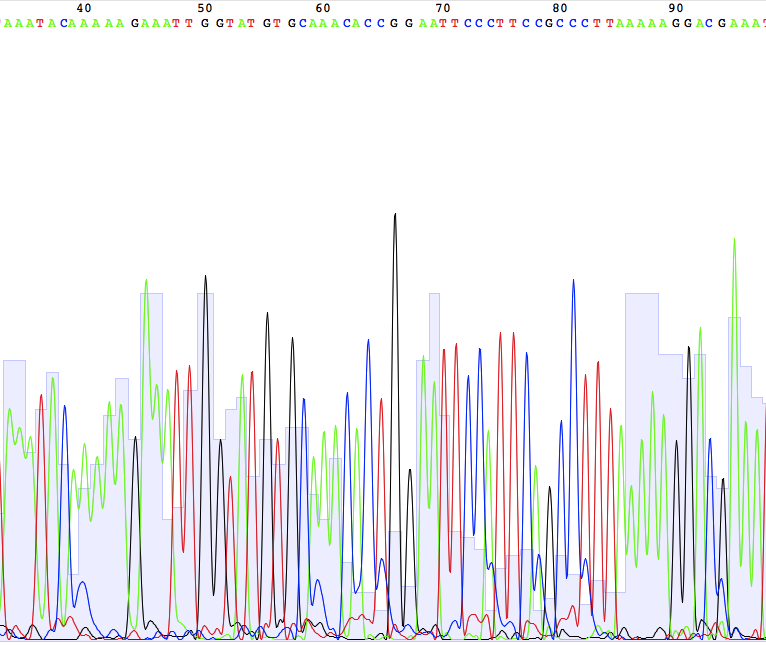 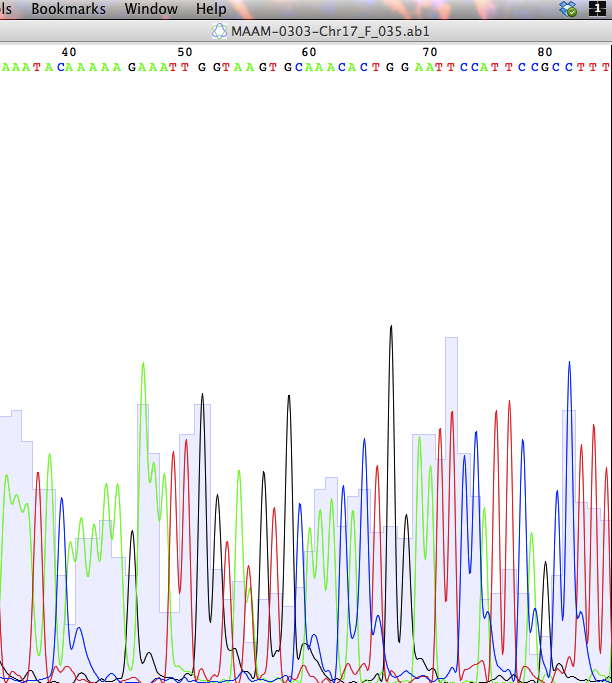 F03-03
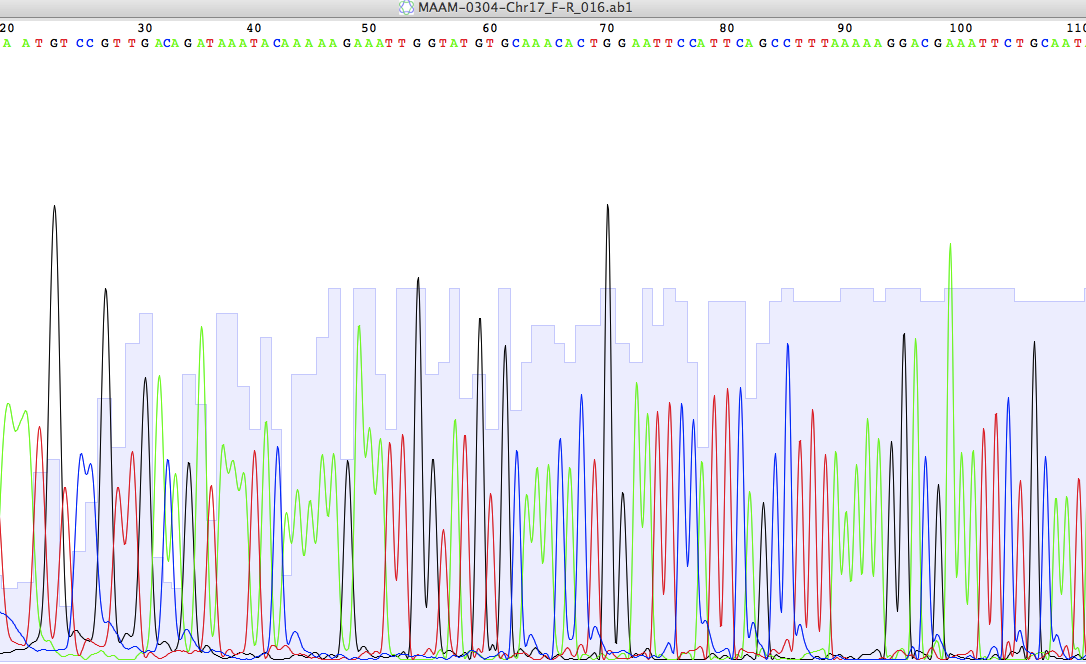 F03-04
F03 01_1
F03 02_1
chr1 : 23026810  A>G
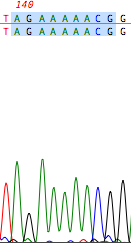 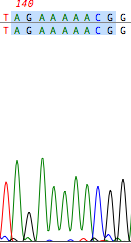 GCAT
Confirmed de novo
F03 04_1
F03 03_1
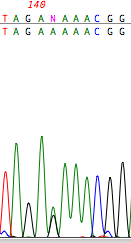 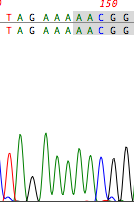 
F03 01_2
F03 02_2
chr2 : 125652465  T>A
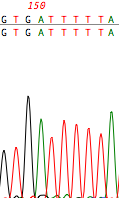 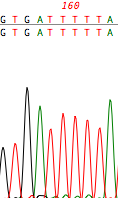 GCAT
Confirmed de novo or somatic
F03 04_2
F03 03_2
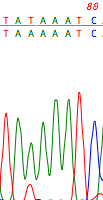 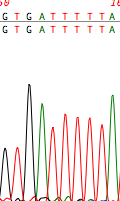 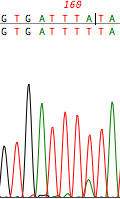 Reverse Comp


F03 01_3
F03 02_3
chr2 :  137755589  G>A
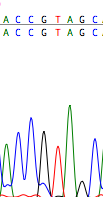 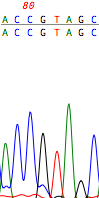 GCAT
Confirmed de novo or somatic
F03 04_3
F03 03_3
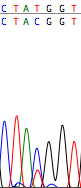 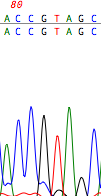 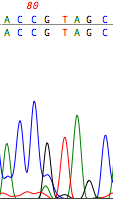 Reverse Comp


F03 01_4
F03 02_4
chr2 : 115163435  T>C
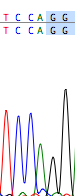 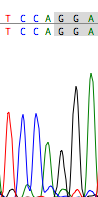 Reverse Comp
Reverse Comp
GCAT
Confirmed de novo
or somatic
F03 04_4
F03 03_4
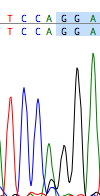 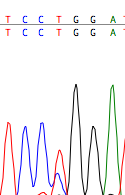 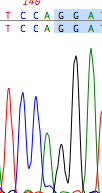 Reverse Comp
Reverse Comp


F03 01_5
F03 02_5
chr3 : 138823668 C>G
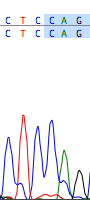 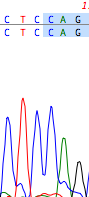 GCAT
Confirmed de novo or somatic
F03 04_5
F03 03_5
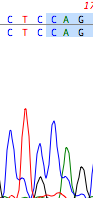 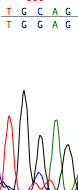 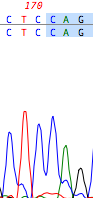 Reverse Comp


3 true de novo
5 de novo or somatic
3 somatic
1 false SNV
1 inherited

1 unclear 
1 bad PCR
3 no primers
176
Summary
17-23% (3 out of 13 or 18) are true de novo
28-38% (5 out of 13 or 18) are de novo or somatic
17-23% (3 out of 13 or 18) are somatic
11-15% (2 out of 13 or 18) are false positives
0-28% (0 or 4 out of 13 or 18) are uncertain